Всеукраїнський інтерактивний конкурс    “ МАН-Юніор Дослідник ” 



Номінація «Технік-Юніор»
ВИМІРЮВАННЯ 
ПОВЕРХНЕВОГО НАТЯГУ
 РІДИНИ
Робота учнів 10 класу
Славгородського ЗЗСО І-ІІІ ст
 Кучеркової Євгенії,
    Фоміна Олександра
Керівник:
Єрмак Олена Василівна
(вчитель фізики)
Кожен день ми миємо посуд, використовуючи синтетичні миючі засоби, але, на жаль, не розуміємо, яку шкоду наносимо навколишньому середовищу.
Мета:      вивчення  коефіцієнта  поверхневого натягу  розчинів при різних температурах та з додаванням ПАР. 
Об’єкт дослідження: розчини миючих засобів (FAIRY, SAMA, сода, господарче мило).
Предмет дослідження: коефіцієнт  поверхневого натягу розчинів.
Фізичні властивості рідин
Зберігають об’єм і набувають форми посудини.
Рідинам притаманна текучість.
Густина (густота молекул) майже така сама як і в твердих тілах.
Фізичні властивості рідин
Сили взаємодії досить великі, хоча менші, ніж в твердих тілах.
Молекули здійснюють безперервні хаотичні коливання в положенні рівноваги.
Ближній порядок розміщення молекул.
Поверхневий натяг
Поверхневий натяг – фізичне явище, суть якого в прагненні рідини скоротити площу своєї поверхні при незміненому об’ємі.
Поверхневий натяг пояснюється притяганням між молекулами рідини.
Поверхневий натяг дорівнює відношенню сили поверхневого натягу F, яка діє на межу поверхневого шару рідини, до довжини цієї межі L:
Практичний блок
Обладнання та матеріали
Практична робота №1
« Вимірювання поверхневого натягу  рідини методом  відривання крапель»
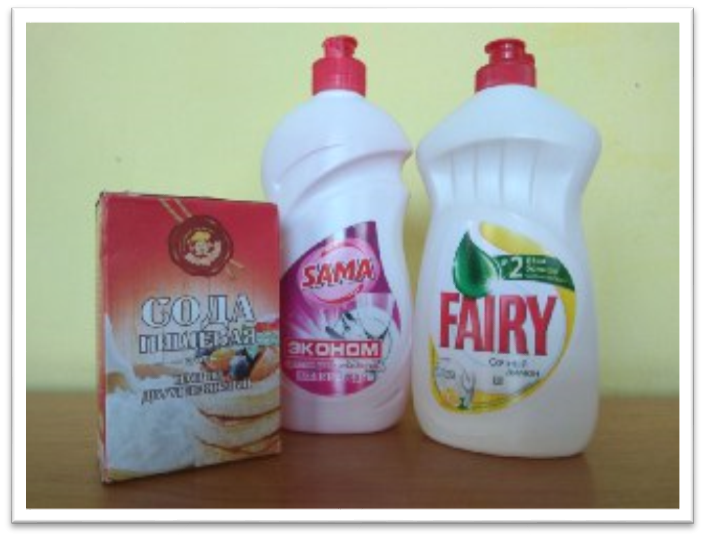 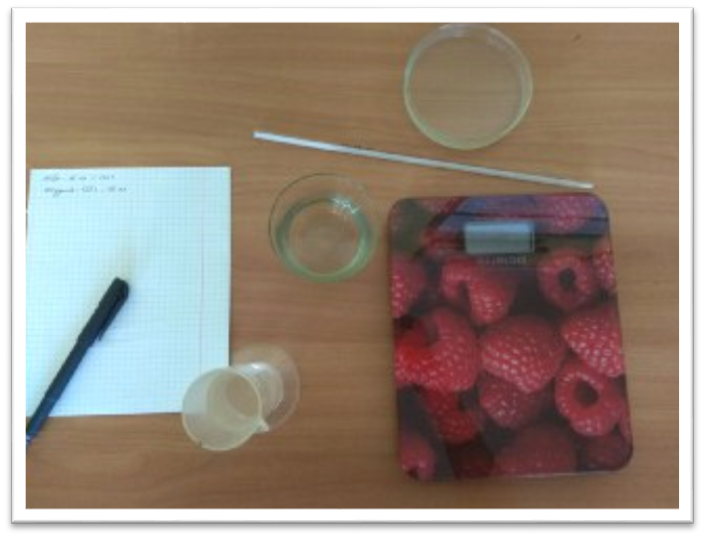 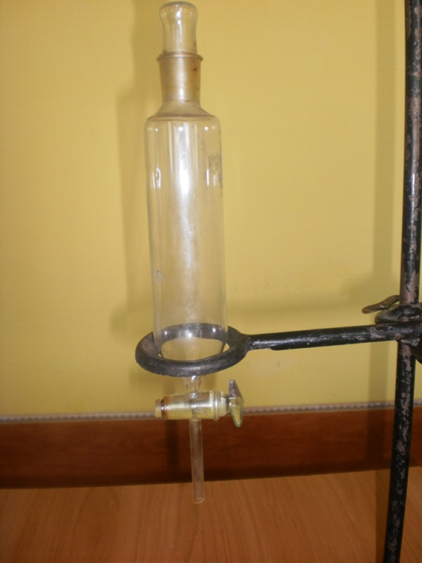 метод відриву крапель
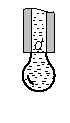 Fпн
Fт = F пн
Fт
Порядок виконання роботи
1. За допомогою штангенциркуля  виміряйте діаметр d наконечника.
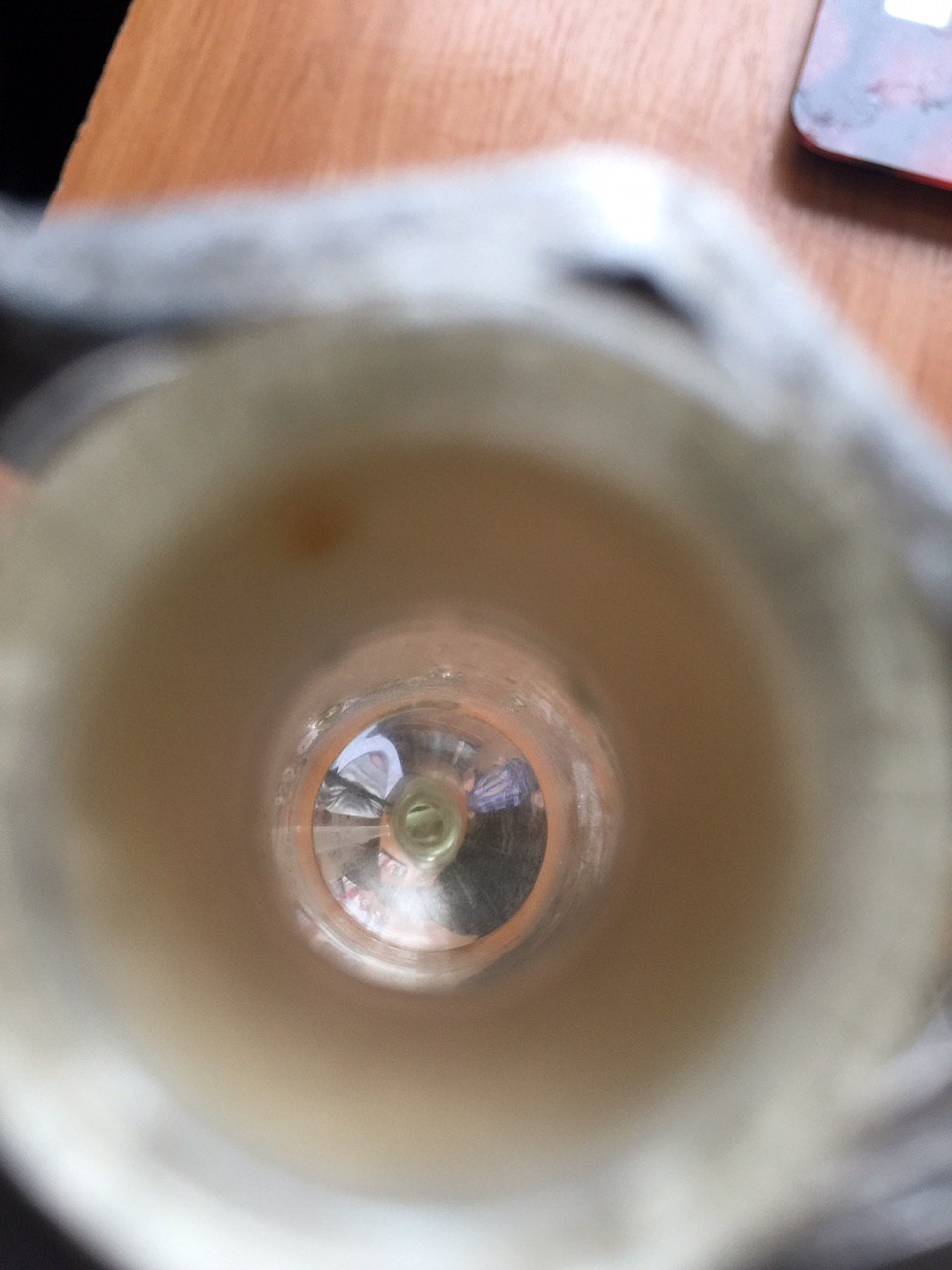 2. Бюретку заповніть розчином, поставте під кінчик бюретки склянку і відрегулюйте кран бюретки так, щоб за 1 хв. відривалось 20-30 краплин.
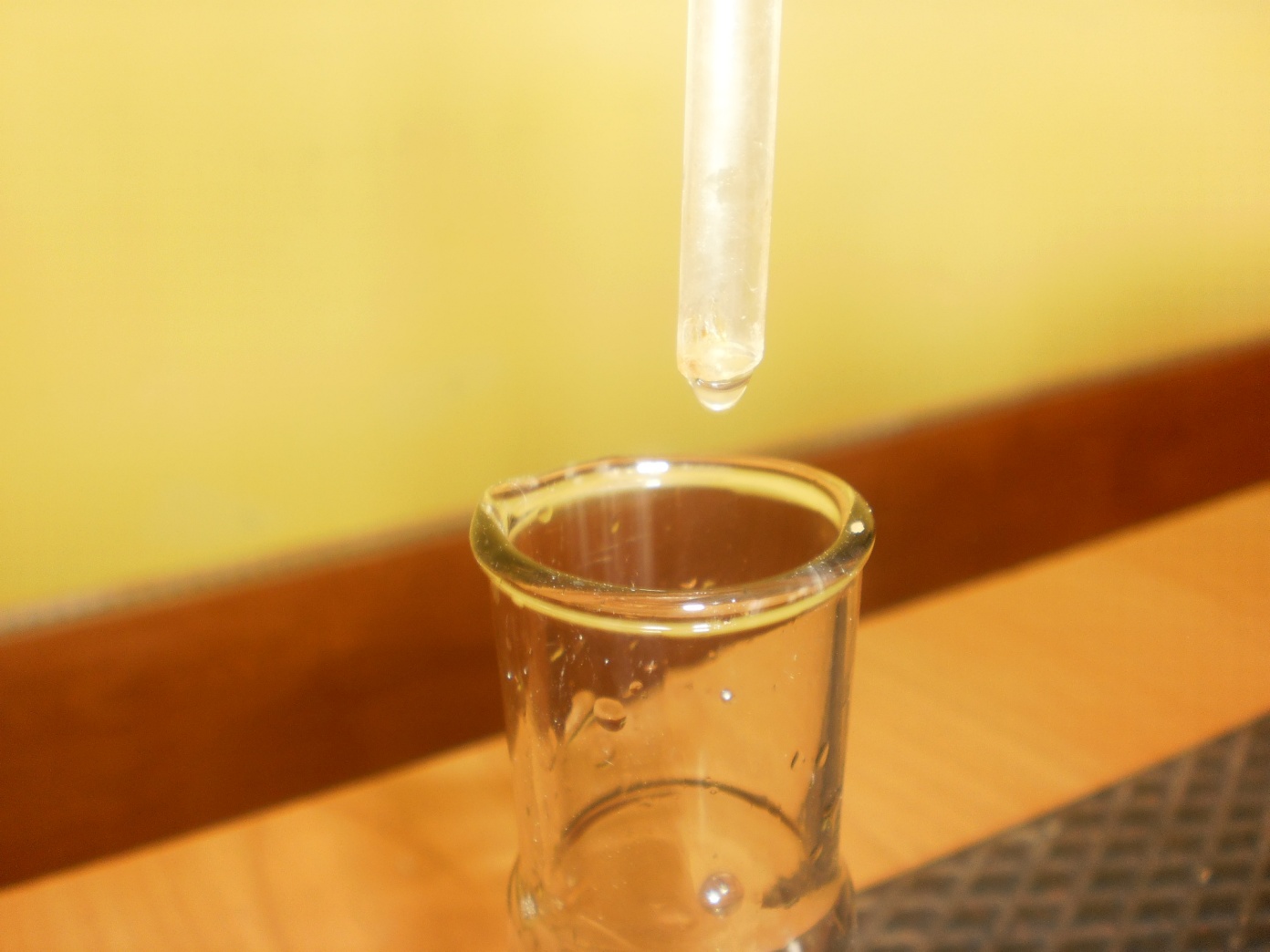 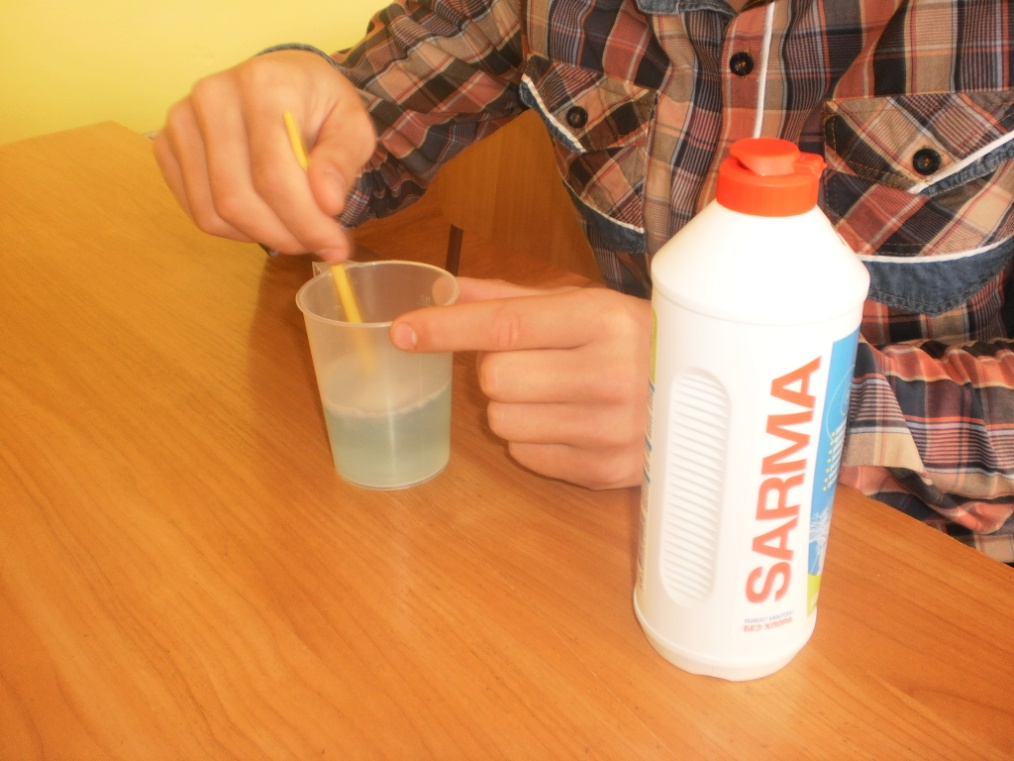 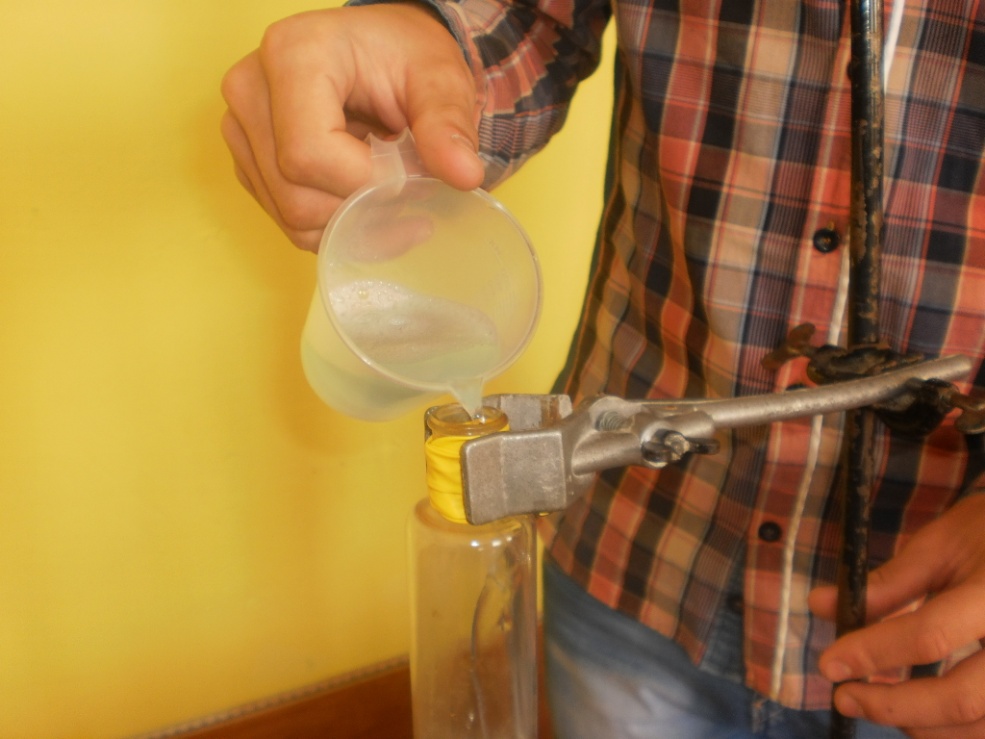 3. Зважте порожній стаканчик і накапайте в нього 50-100 краплин. Знову зважте стаканчик; різниця мас дасть масу всіх краплин  M.
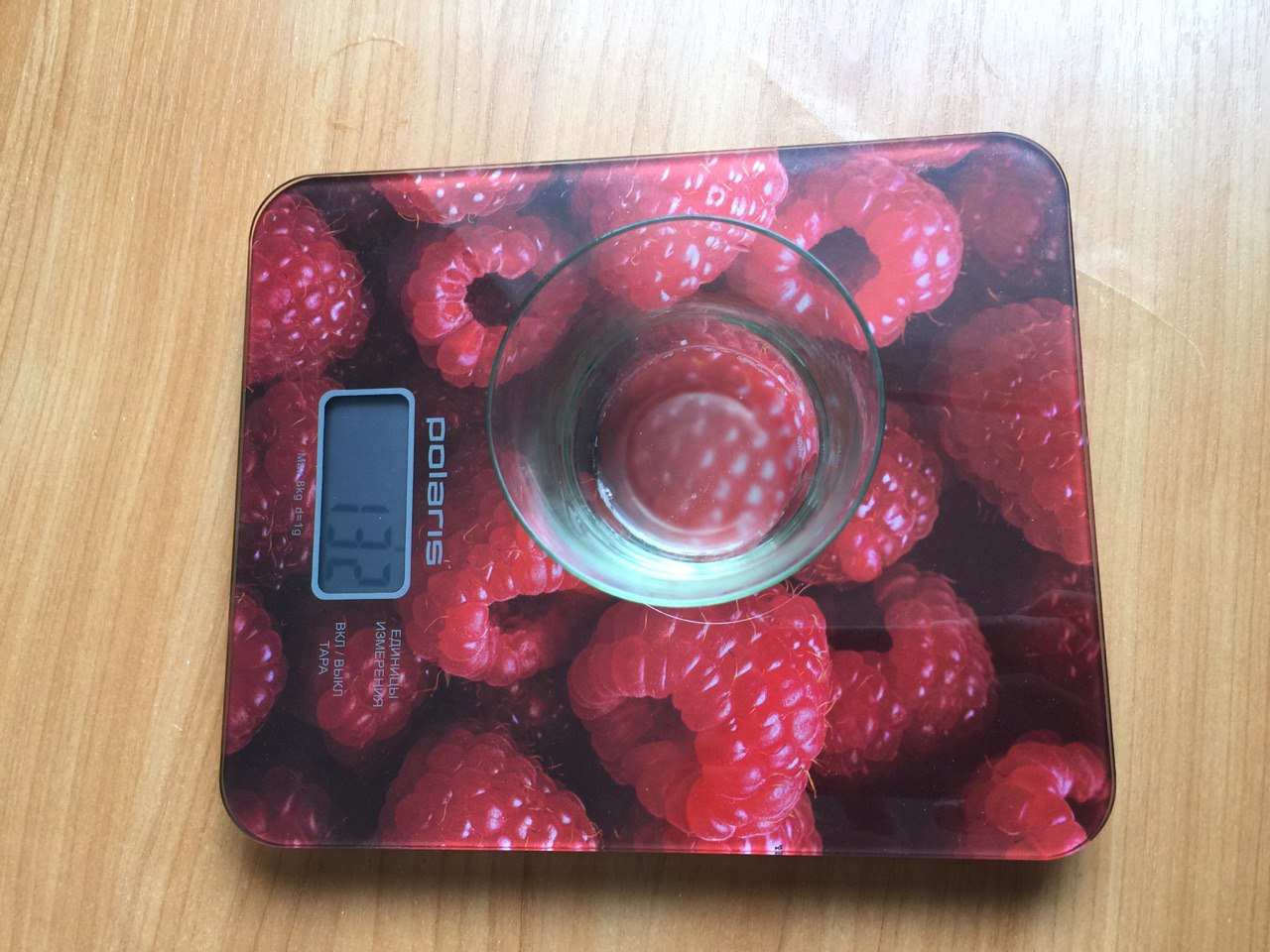 4. Зробити розрахунки  за формулою:
де               - маса однієї краплі;

              g - прискорення вільного падіння;
              d  - діаметр отвору
Результати досліджень:
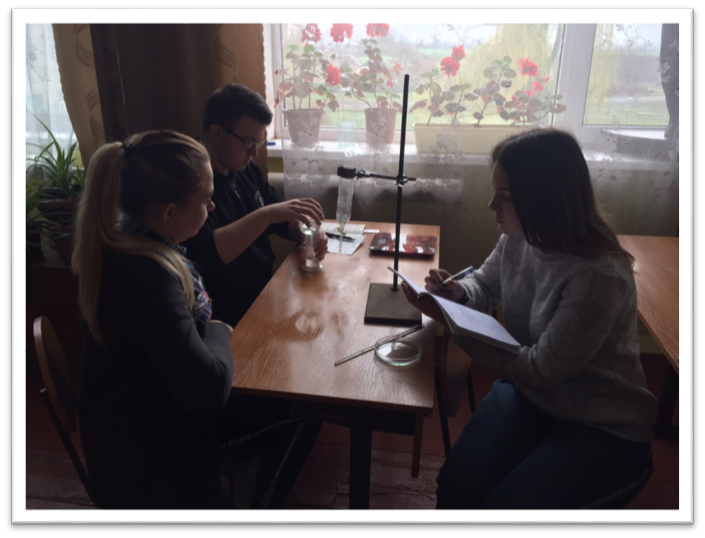 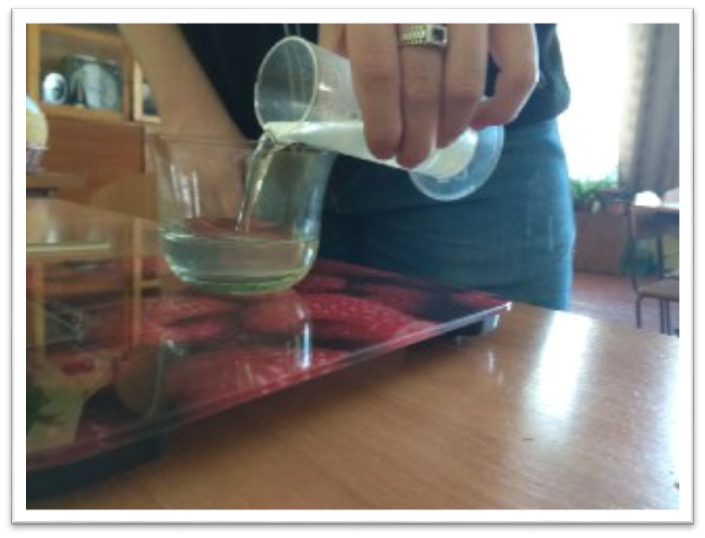 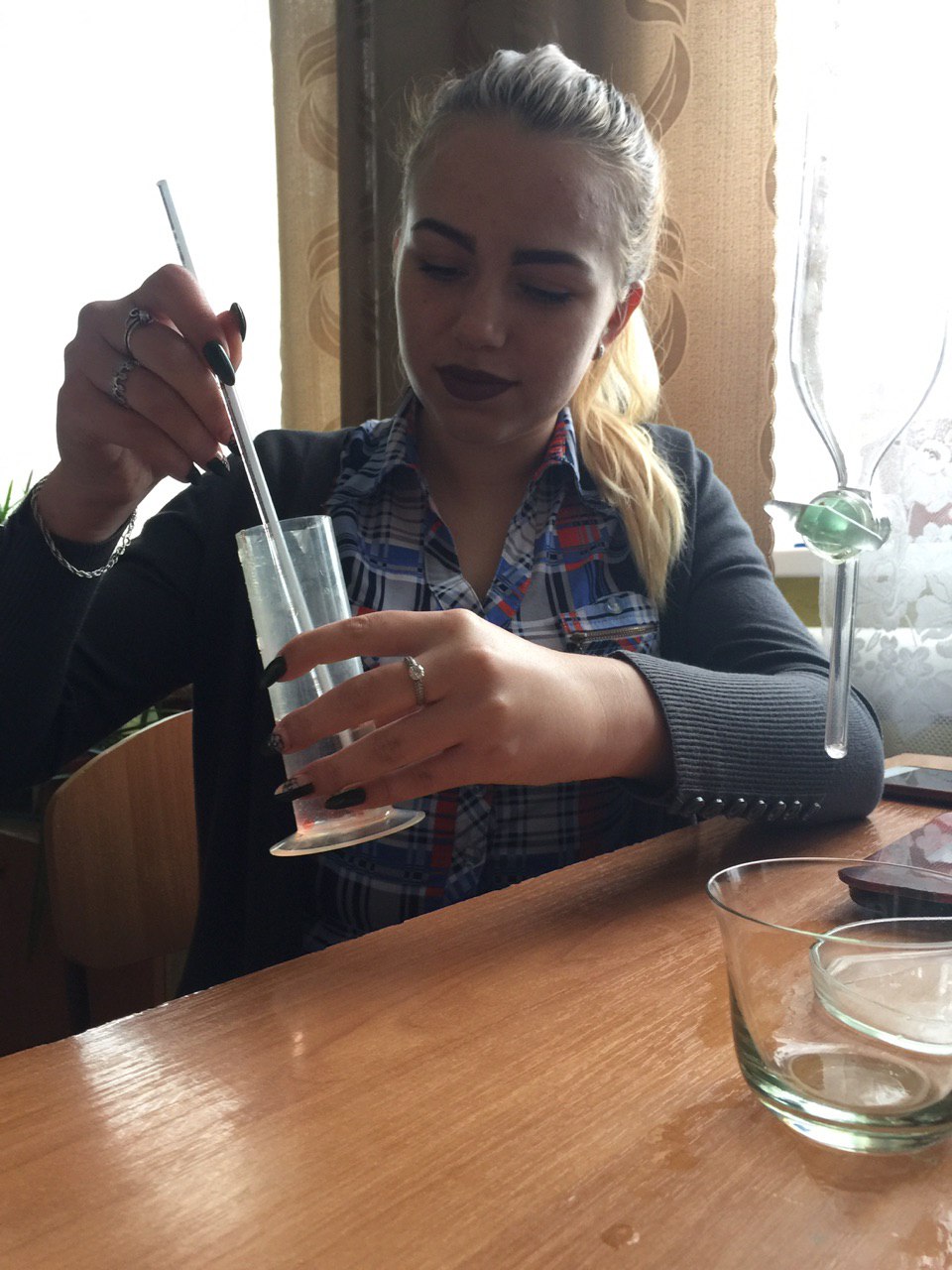 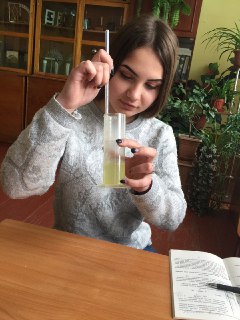 Практична робота №2
« Вимірювання поверхневого натягу  рідини методом  піднімання рідини в капілярі»
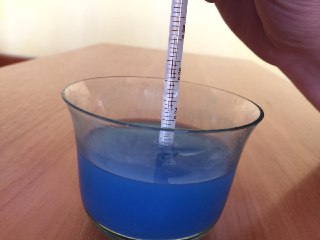 Результати досліджень:
Висновок:
Збільшення концентрації  та нагрівання води більше за t=400С не дає ефективного результату. Найоптимальніший показник коефіцієнта поверхневого натягу має розчин миючого засобу SAMA, показники FAIRY приблизно такі ж самі. Коефіцієнти поверхневого натягу розчинів соди та господарчого мила менші за коефіцієнти миючих засобів, але набагато більші за чисту воду, але вони дешевші і не завдають шкоди природі, у відмінності від більшості сучасних засобів.
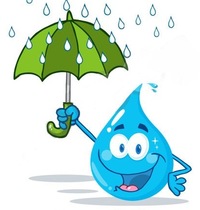 Бережіть природу !
Дякуємо  за  увагу !
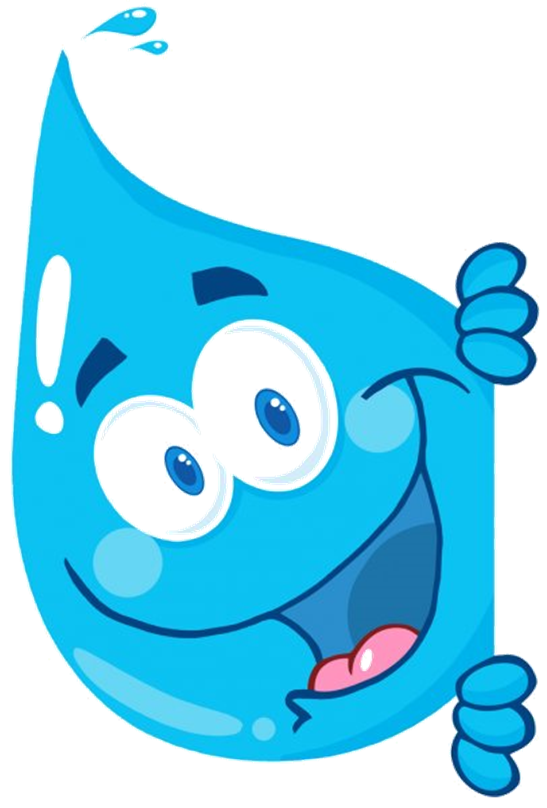